How to filter by contents of a specific position of a control field in Alma Analytics
Yoel Kortick – Senior Librarian
Contents
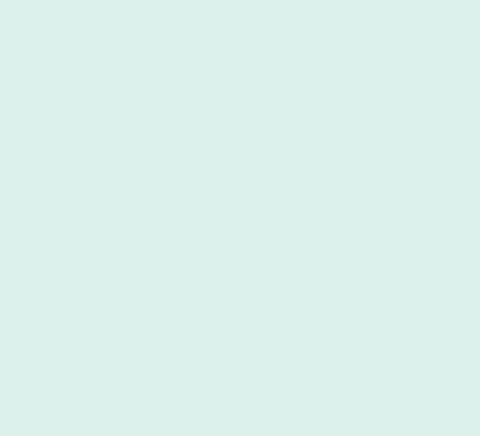 Introduction
Filtering by pos. 35-37 of the 008 (language code)
Filtering by pos. 6 of the LDR (type of record)
2
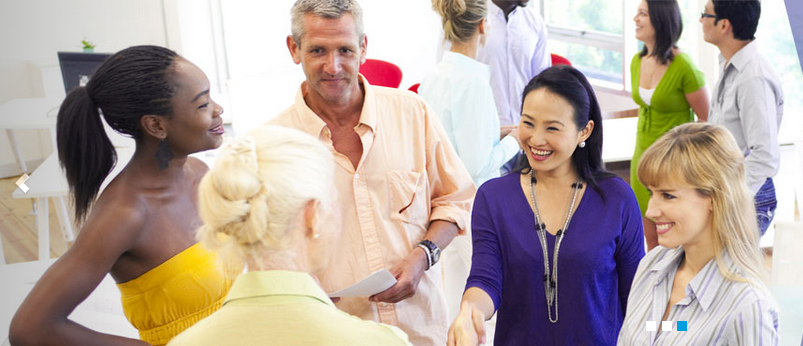 Introduction
3
Introduction
The shared Bibliographic Details folder contains the full control fields 008 and LDR
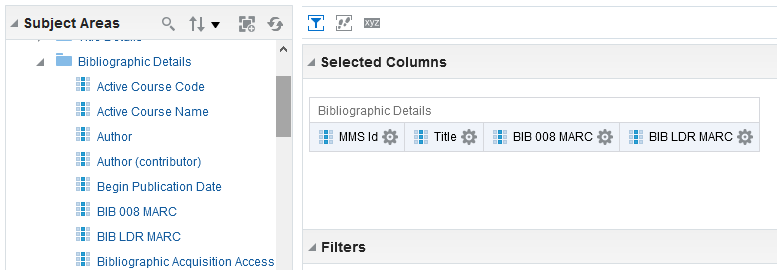 4
Introduction
For example
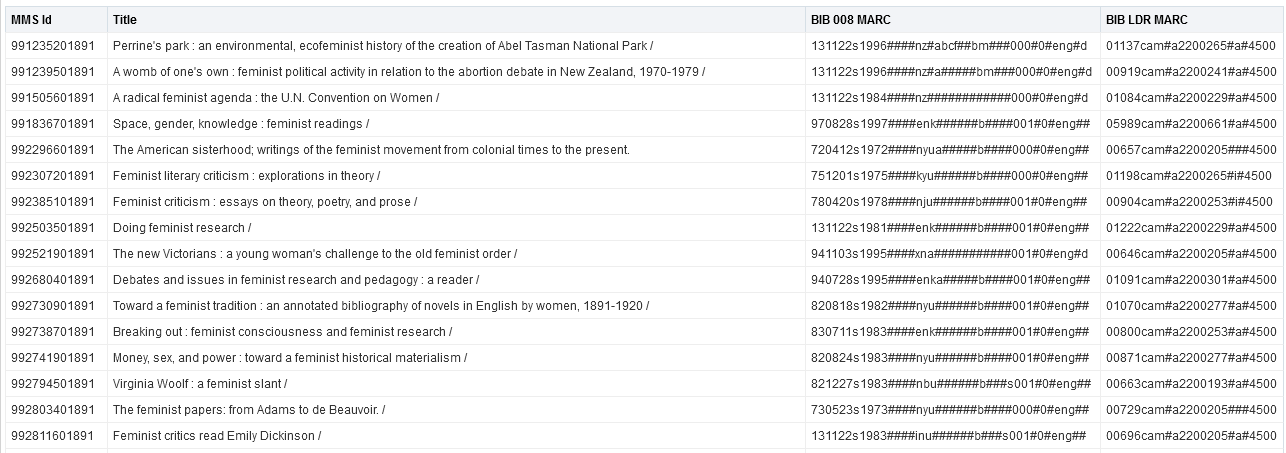 5
Introduction
There may be cases where a user wishes to retrieve all records which have a specific character in a certain position (or positions) of the control field.
For example:
All records which have “fre” in position 35-37 of the 008 (meaning that the language is French)
All records which have “c” in position 6 of the LDR (meaning that the type of record is Notated Music)
In this presentation we will show how this can be done.
6
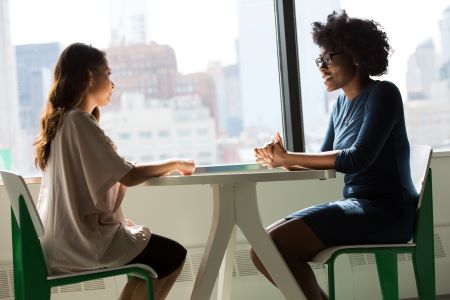 Filtering by pos. 35-37 of the 008 (language code)
7
Filtering by pos. 35-37 of the 008 (language code)
When LOC (Library of Congress) counts positions in a fixed field the count starts at 0.
When OBI (Oracle Business Intelligence) queries positions on a string it start at 1
Therefore:
LOC determines that the language code is in positions 35, 36 and 37.
OBI determines that the language code is in positions 36, 37 and 38.
8
Filtering by pos. 35-37 of the 008 (language code)
We will now show how to get only positions 36, 37 and 38 of the 008 and then how to filter on it.
Step 1: Do “edit formula” on field "BIB 008 MARC"
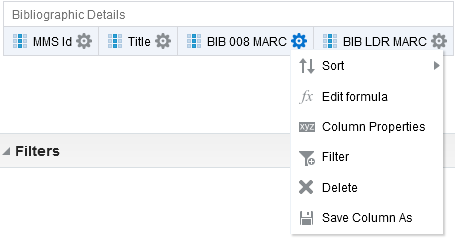 9
Filtering by pos. 35-37 of the 008 (language code)
Step 2: Insert a function on field "BIB 008 MARC"
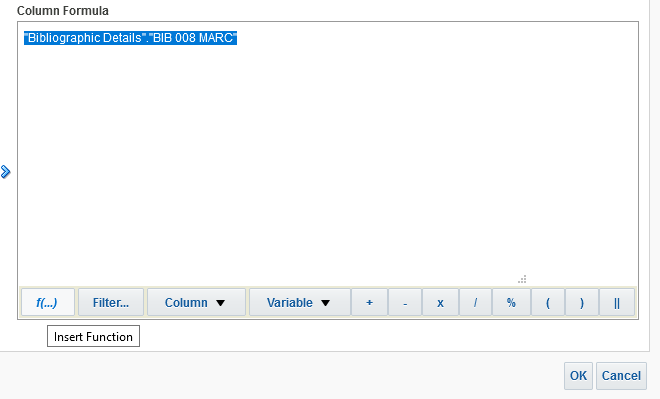 10
Filtering by pos. 35-37 of the 008 (language code)
Step 3: Choose “Substring” (which appears under the section “String”)
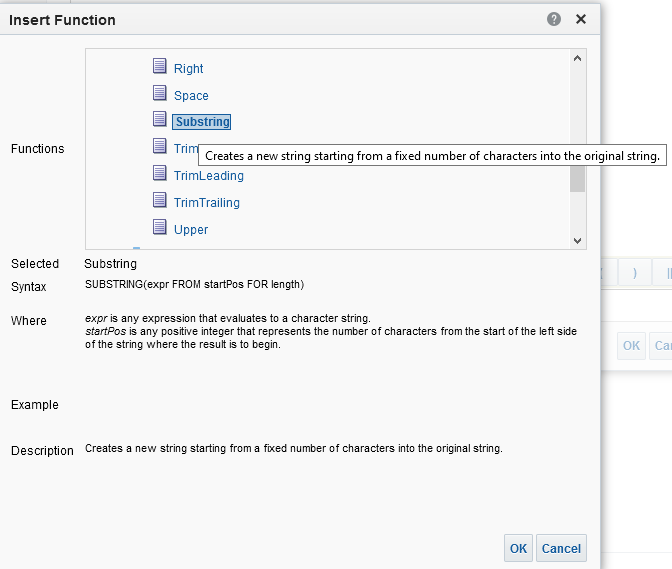 This will change the contents of the field to be a template for getting a specific substring
11
Filtering by pos. 35-37 of the 008 (language code)
Step 3: ChangeSUBSTRING("Bibliographic Details"."BIB 008 MARC" FROM startPos FOR length)toSUBSTRING("Bibliographic Details"."BIB 008 MARC" FROM 36 FOR 3)
Note: “36 FOR 3” means “Positions 36, 37 and 38”
12
Filtering by pos. 35-37 of the 008 (language code)
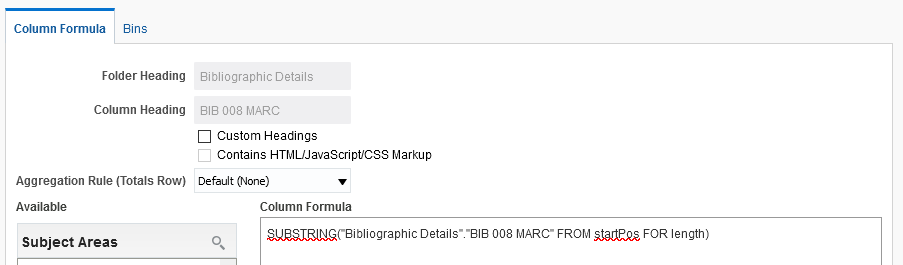 Before
A template for getting a specific substring
You may want to rename the column.  Here we call it “008 language”
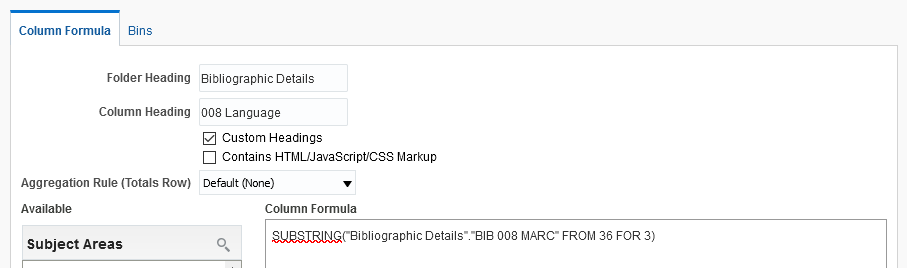 After
This will bring the specific substring
13
Filtering by pos. 35-37 of the 008 (language code)
Step 4: Confirm that you have the desired position(s)
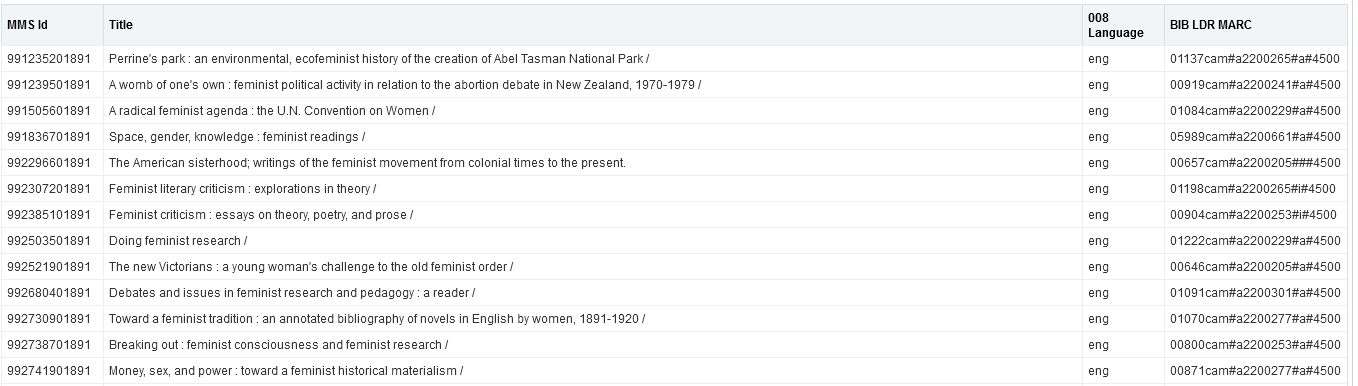 14
Filtering by pos. 35-37 of the 008 (language code)
Step 5: Perform the filter
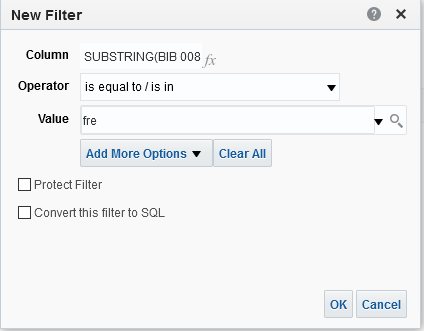 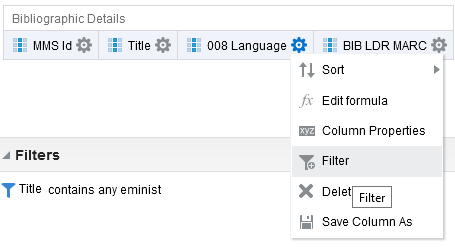 15
Filtering by pos. 35-37 of the 008 (language code)
See results
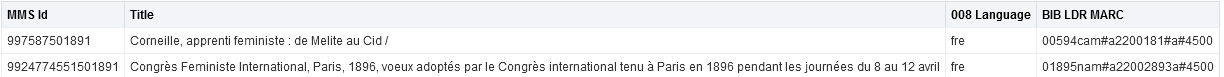 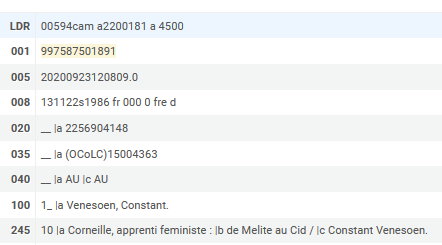 This is the record viewed in Alma
16
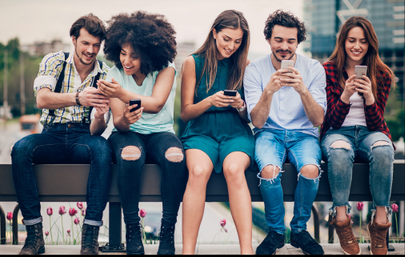 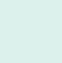 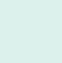 Filtering by pos. 6 of the LDR (type of record)
17
Filtering by pos. 6 of the LDR (type of record)
When LOC (Library of Congress) counts positions in a fixed field the count starts at 0.
When OBI (Oracle Business Intelligence) queries position on a string it start at 1
Therefore:
LOC determines that the type of record code is in position 6.
OBI determines that the type of record code is in position 7.
18
Filtering by pos. 6 of the LDR (type of record)
We will now show how to get only position 7 of the LDR and then how to filter on it.
Step 1: Do “edit formula” on field "BIB LDR MARC"
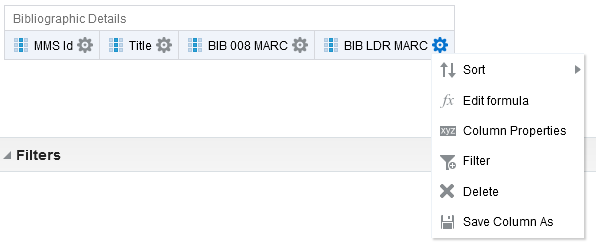 19
Filtering by pos. 6 of the LDR (type of record)
Step 2: Insert a function on field "BIB LDR MARC"
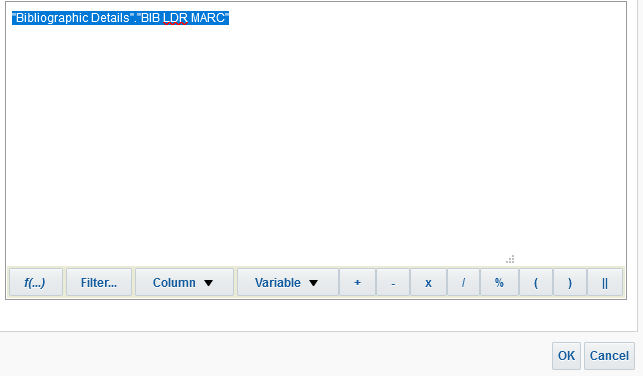 20
Filtering by pos. 6 of the LDR (type of record)
Step 3: Choose “Substring” (which appears under the section “String”)
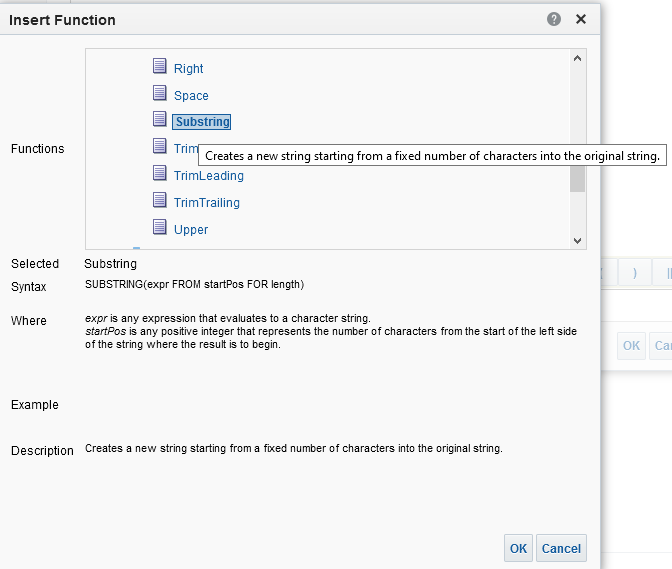 This will change the contents of the field to be a template for getting a specific substring
21
Filtering by pos. 6 of the LDR (type of record)
Step 3: ChangeSUBSTRING("Bibliographic Details"."BIB LDR MARC" FROM startPos FOR length)toSUBSTRING("Bibliographic Details"."BIB 008 MARC" FROM 7 FOR 1)
Note: “7 FOR 1” means “Position 7”
22
Filtering by pos. 6 of the LDR (type of record)
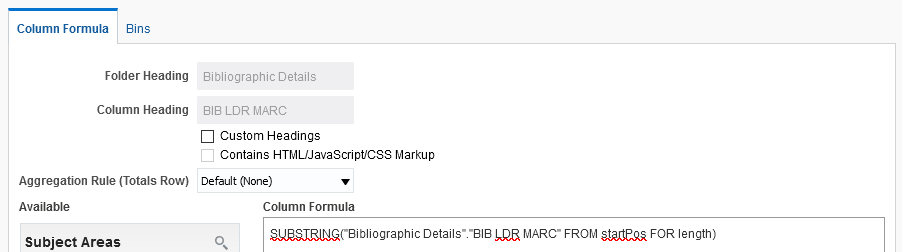 Before
A template for getting a specific substring
You may want to rename the column.  Here we call it “BIB LDR Type of Record”
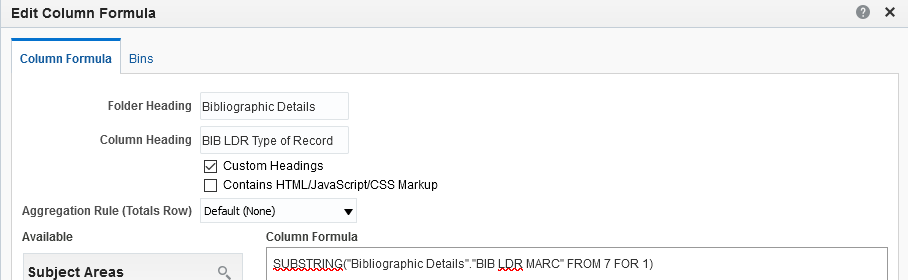 After
This will bring the specific substring
23
Filtering by pos. 6 of the LDR (type of record)
Step 4: Confirm that you have the desired position(s)
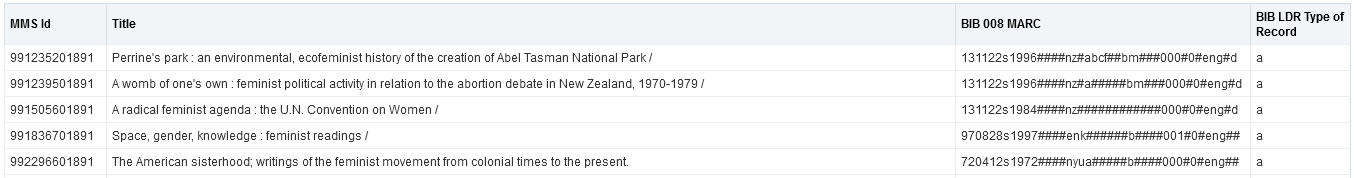 24
Filtering by pos. 6 of the LDR (type of record)
Step 5: Perform the filter
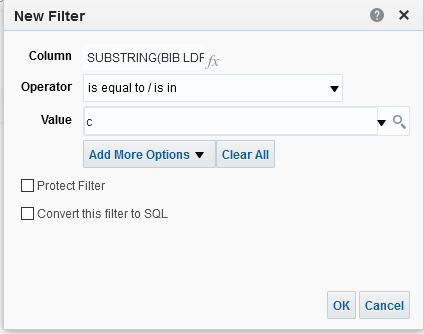 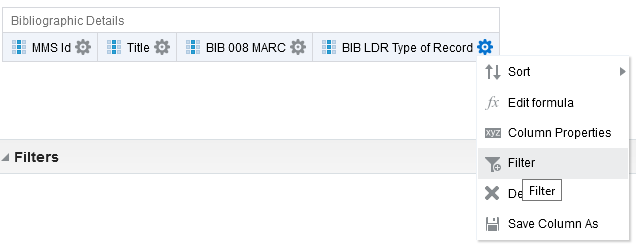 25
Filtering by pos. 6 of the LDR (type of record)
See results
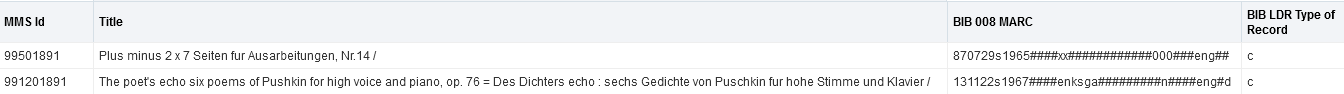 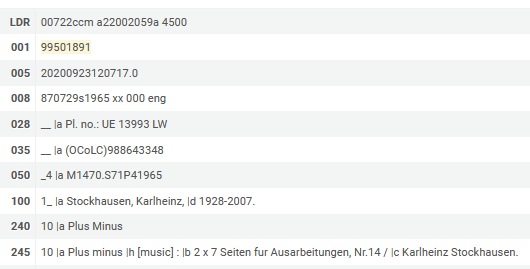 This is the record viewed in Alma
26
xxx@exlibrisgroup.com